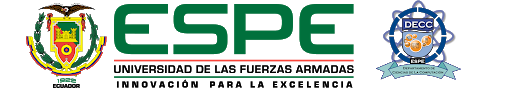 TRABAJO DE TITULACIÓN, PREVIO A LA OBTENCIÓN DEL TÍTULO DE LICENCIADA EN COMERCIO EXTERIOR Y NEGOCIACIÓN INTERNACIONAL
Análisis de la competitividad de las exportaciones de la rosa ecuatoriana hacia el mercado suizo durante el periodo 2014-2019 y las proyecciones del acuerdo
comercial con el EFTA
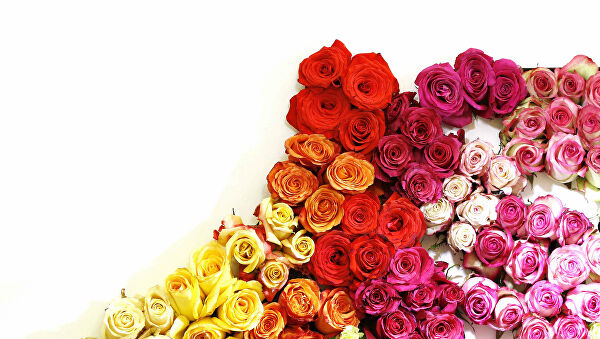 AUTORES:
DIANA LOJA
JOSSELYN MARCALLA
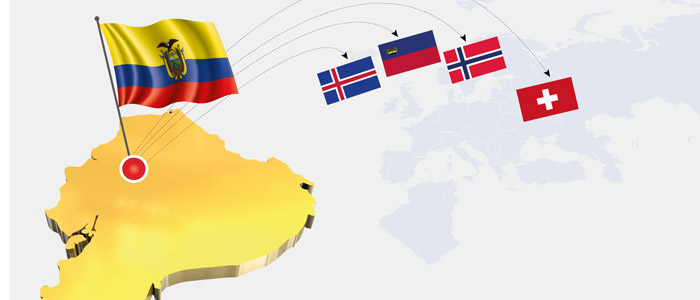 DIRECTOR:
ING. RAMIRO LEGARDA MIB.
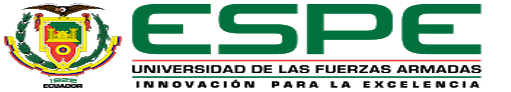 Justificación
Planteamiento del Problema
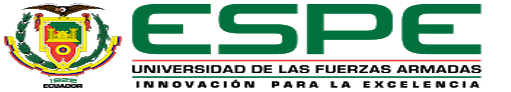 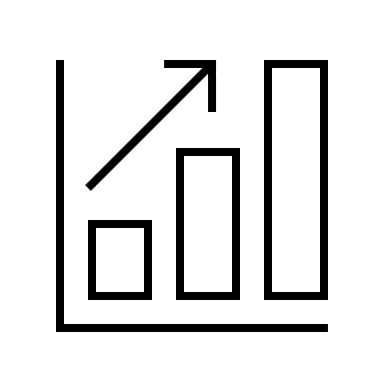 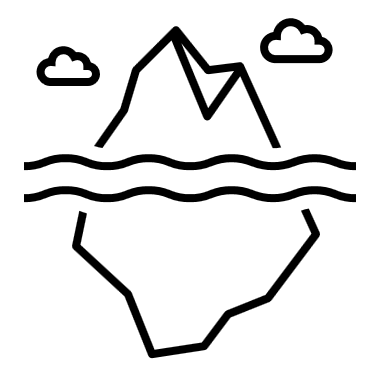 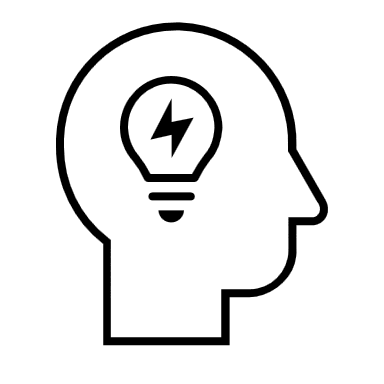 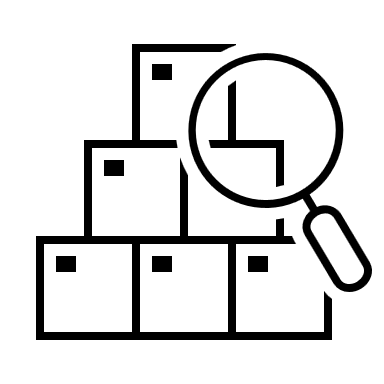 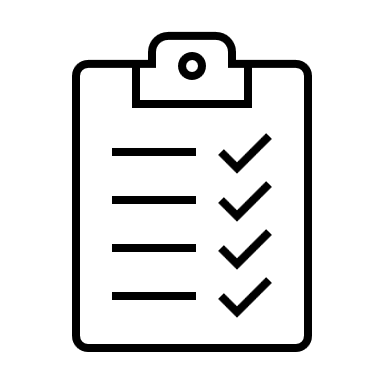 Objetivos
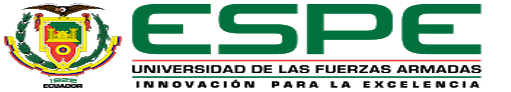 Teorías de soporte
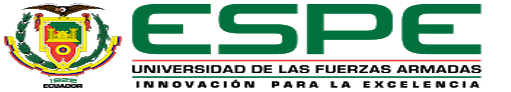 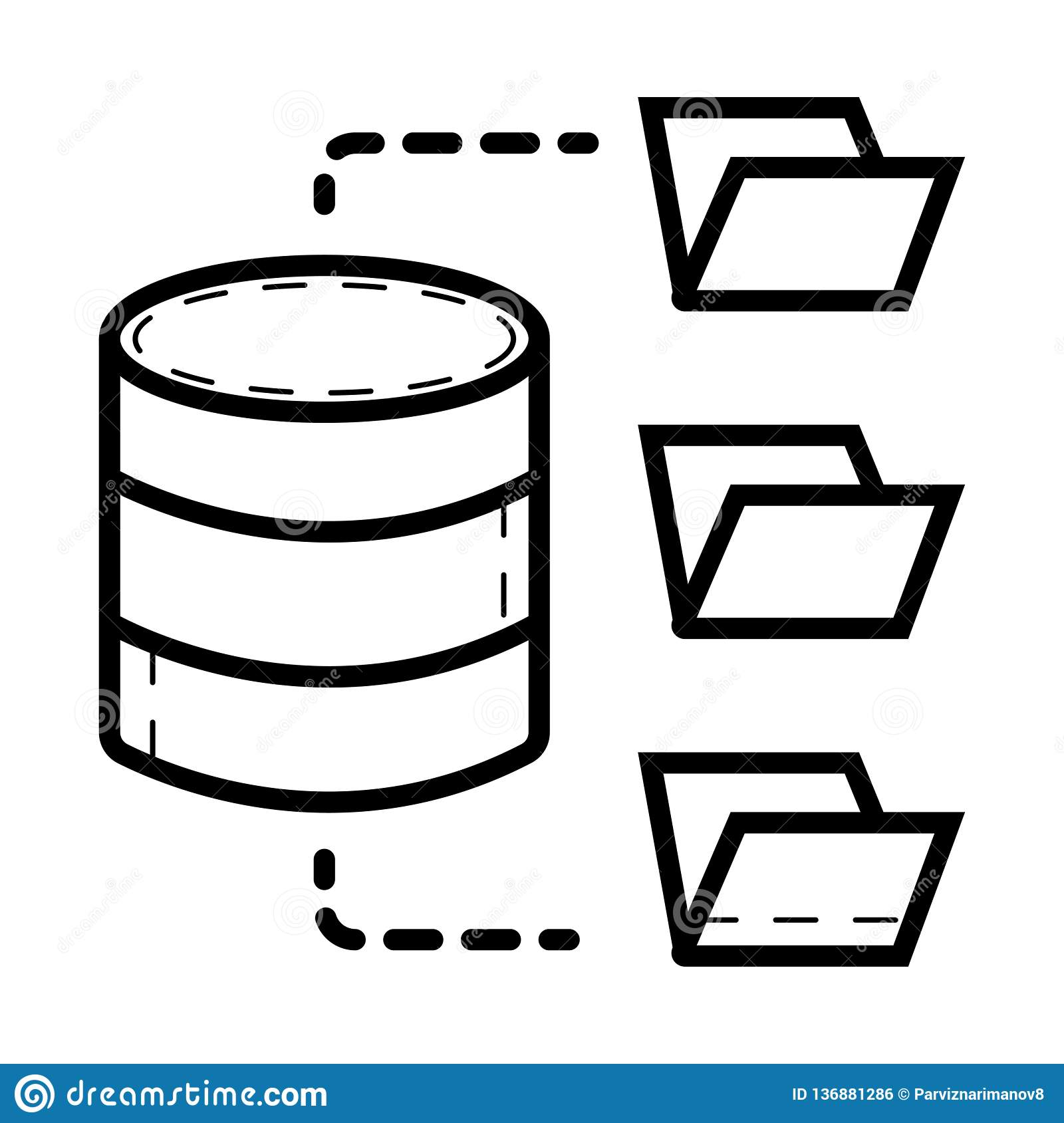 Metodología mixta
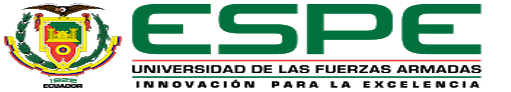 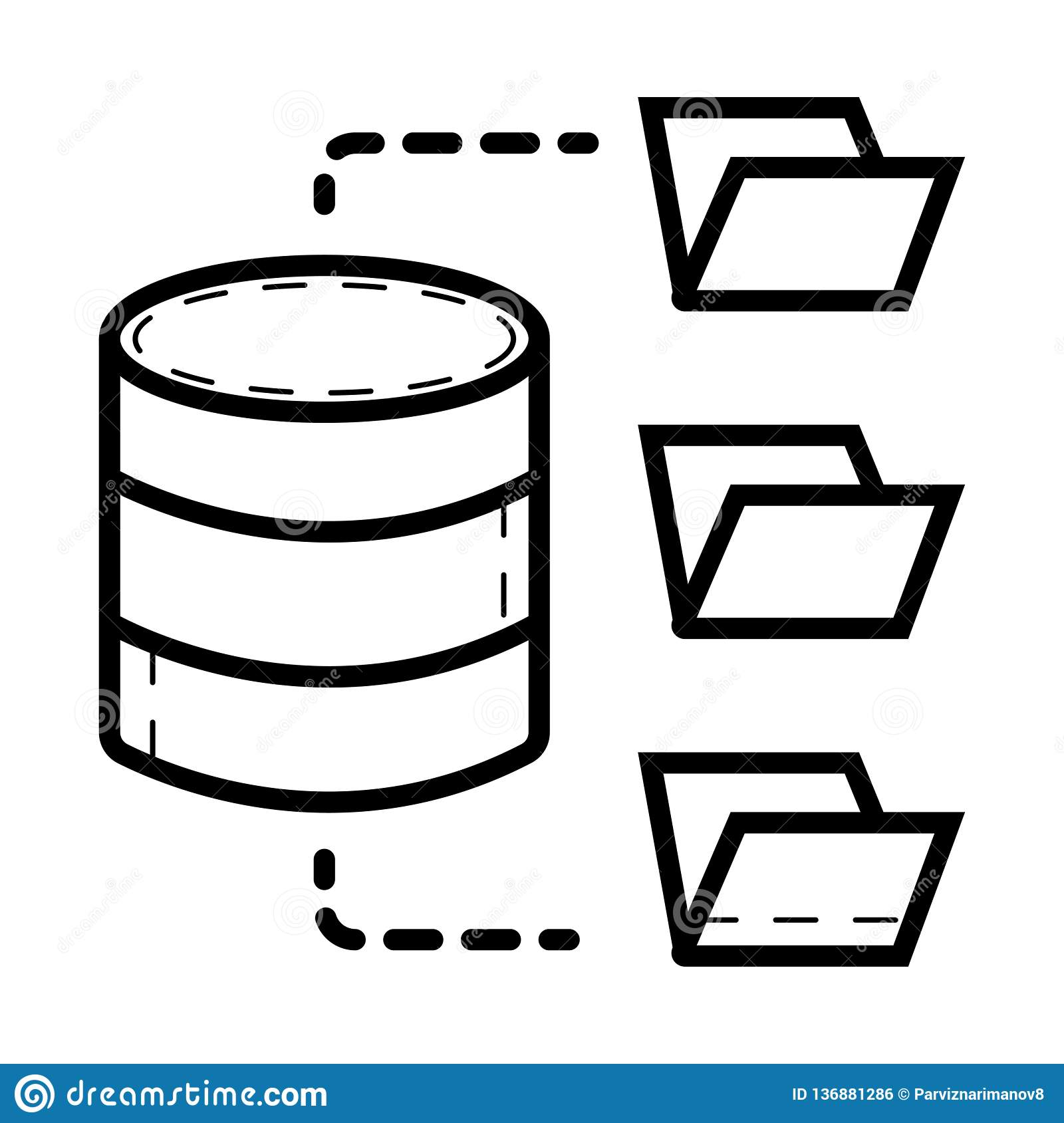 Hipótesis
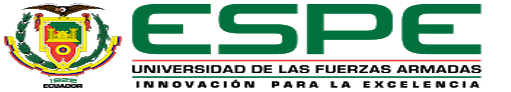 Antecedentes y generalidades sector floricultor ecuatoriano
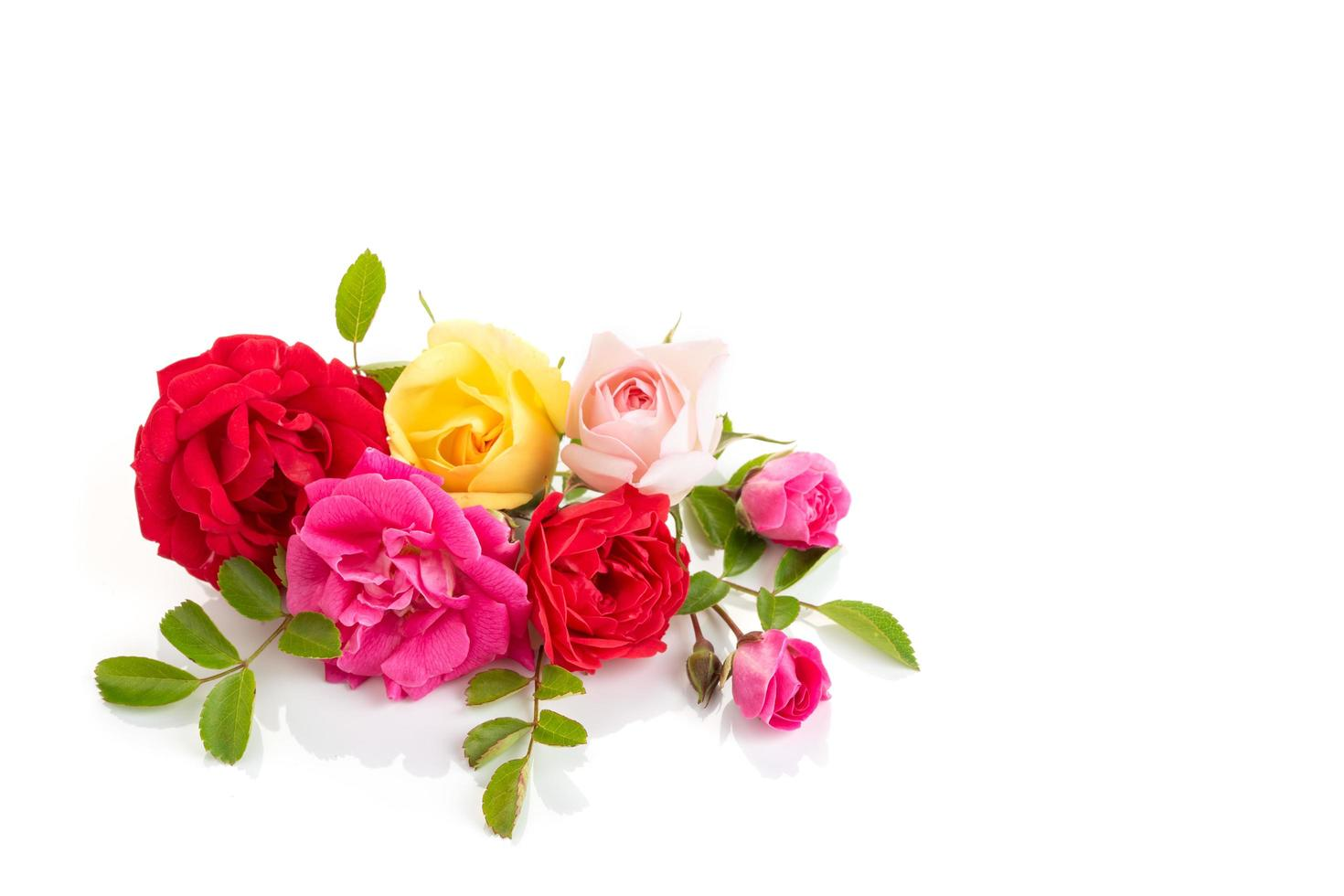 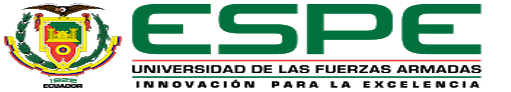 Proceso productivo de la rosa para exportación
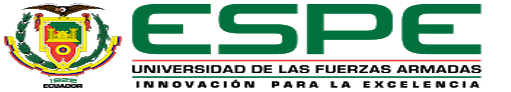 Certificaciones Internacionales
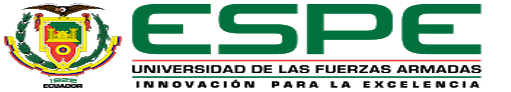 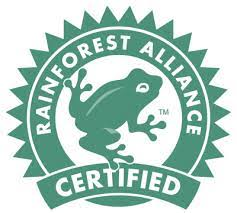 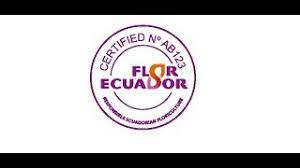 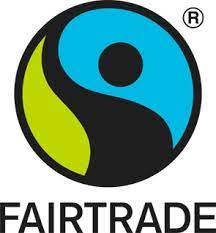 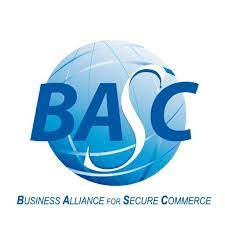 Logística para la exportación
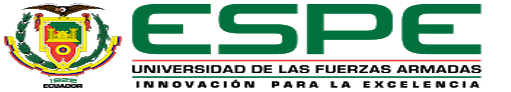 Dinámica de las exportaciones de rosas
Datos Importantes
Importaciones y Exportaciones Totales
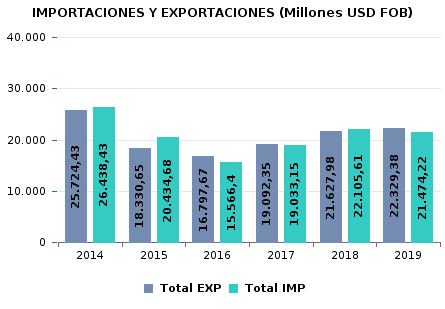 Balanza comercial negativa años 2014-2015 (precio del petróleo) con -2104,03 millones de USD FOB y 2018 (intereses corporativos) con -477,63 millones de USD FOB.
Exportaciones no tradicionales 38,8%
Rosas, quinto producto de exportación no petrolera.
Nota. La información se encuentra en millones de USD FOB. Fuente. Micrositio de Información Económica del BCE
Elaborado por: Autores
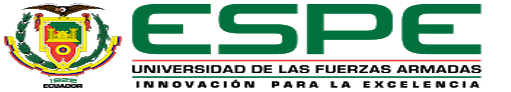 Dinámica de las exportaciones de rosas
Fuente. Micrositio de Información Económica del BCE
Elaborado por: Autores
Datos Importantes
Tercer exportador a nivel mundial, alrededor de 450 variedades de rosas.
Destinos de la rosa ecuatoriana: Estados Unidos, Rusia, Países Bajos, Italia y Canadá.
Suiza, participación 2% de importaciones mundiales.
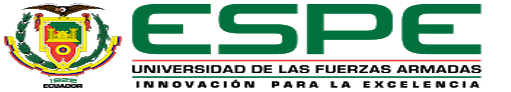 Factores de Competitividad
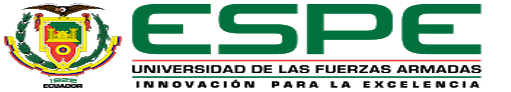 Competitividad: “…capacidad de un país para enfrentar la competencia a nivel mundial”
El mercado internacional de la rosa fresca cortada
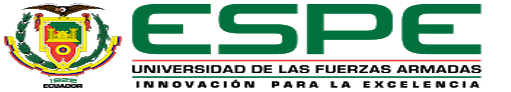 Principales importadores 
de rosas frescas cortadas
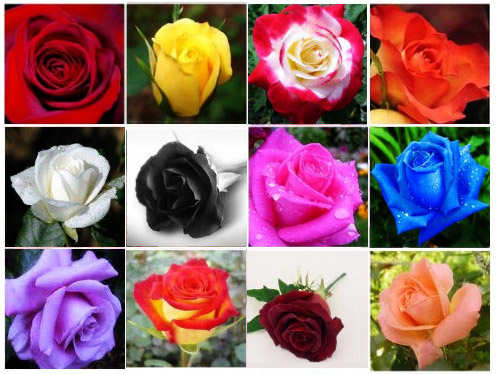 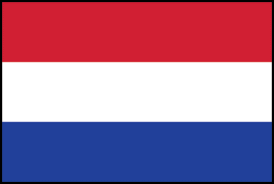 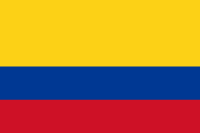 Principales exportadores 
de rosas frescas cortadas
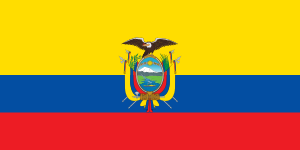 Análisis competitivo de la rosa
Análisis de las Fuerzas de Porter
Países Bajos ha monopolizado el mercado internacional de flores
Existen empresas con precios y costos fijos bajos que buscan activamente ampliar su participación
En el mercado existe una gran cantidad de competidores, que imponen precios y condiciones
Los múltiples proveedores de rosas han debilitado a esta fuerza, adicionalmente afectados por la fluctuación de costos en la industria.
Amenaza baja, pues sigue liderando la importación y exportación de rosas por lo que aún se considera atractivo este mercado.
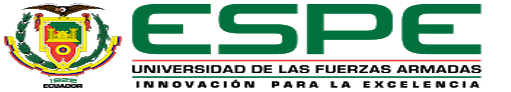 Análisis del mercado suizo
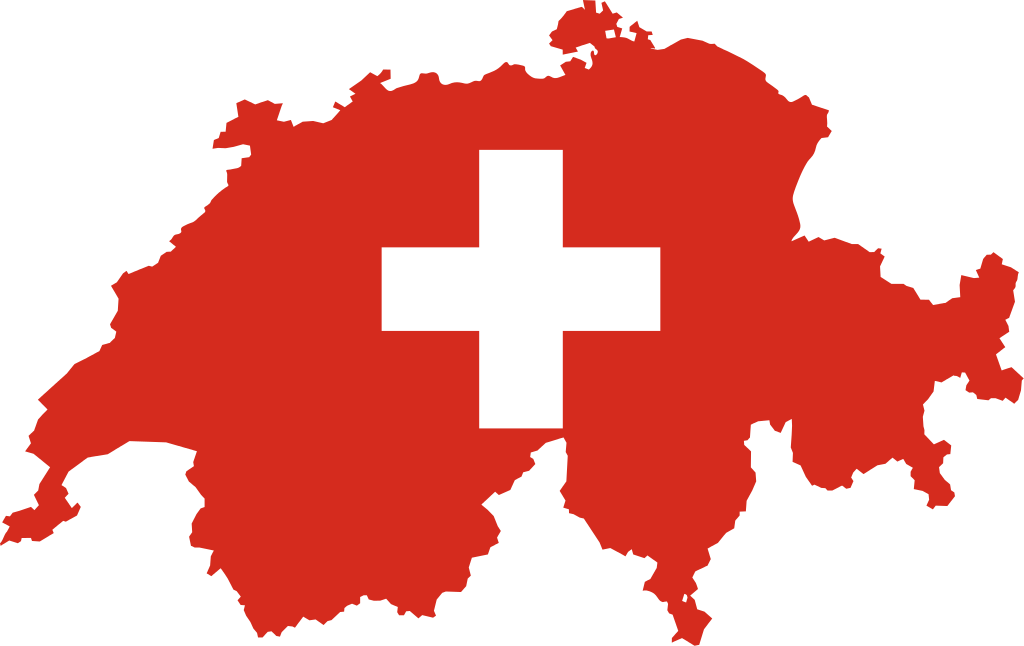 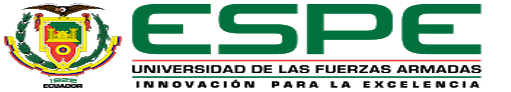 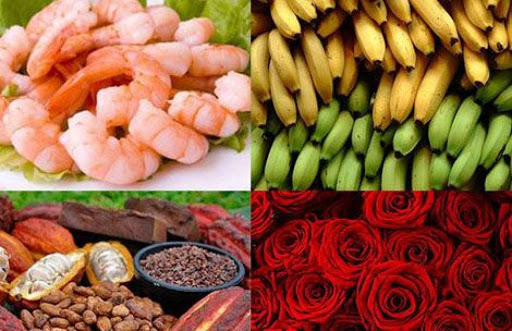 Relación Comercial Ecuador-Suiza
Ecuador cuenta con un comercio potencial en productos liderados por el cacao en grano, bananos frescos, rosas, camarones y langostinos congelados,
FIRMA DEL ACUERDO COMERCIAL ECUADOR-EFTA
Cámara de Industrias, Comercio y Servicios Ecuatoriano Suiza (Swisscham)
Turismo hasta julio del 2020 alrededor de 839 ecuatorianos salieron a Suiza y 2255 suizos llegaron a Ecuador.
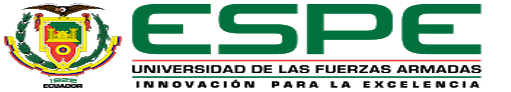 Medidas Arancelarias y No Arancelarias
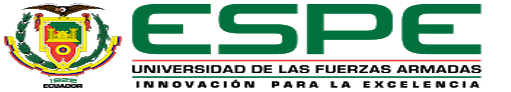 Los requisitos que se exige para la exportación de rosas hacia Suiza son:
Los estándares de calidad del empaquetado, embalaje y etiquetado en Suiza exigen normas idénticas a las de la Unión Europea
R1 Certificado Fitosanitario de exportación
R2 Inspección Fitosanitaria en el punto de ingreso
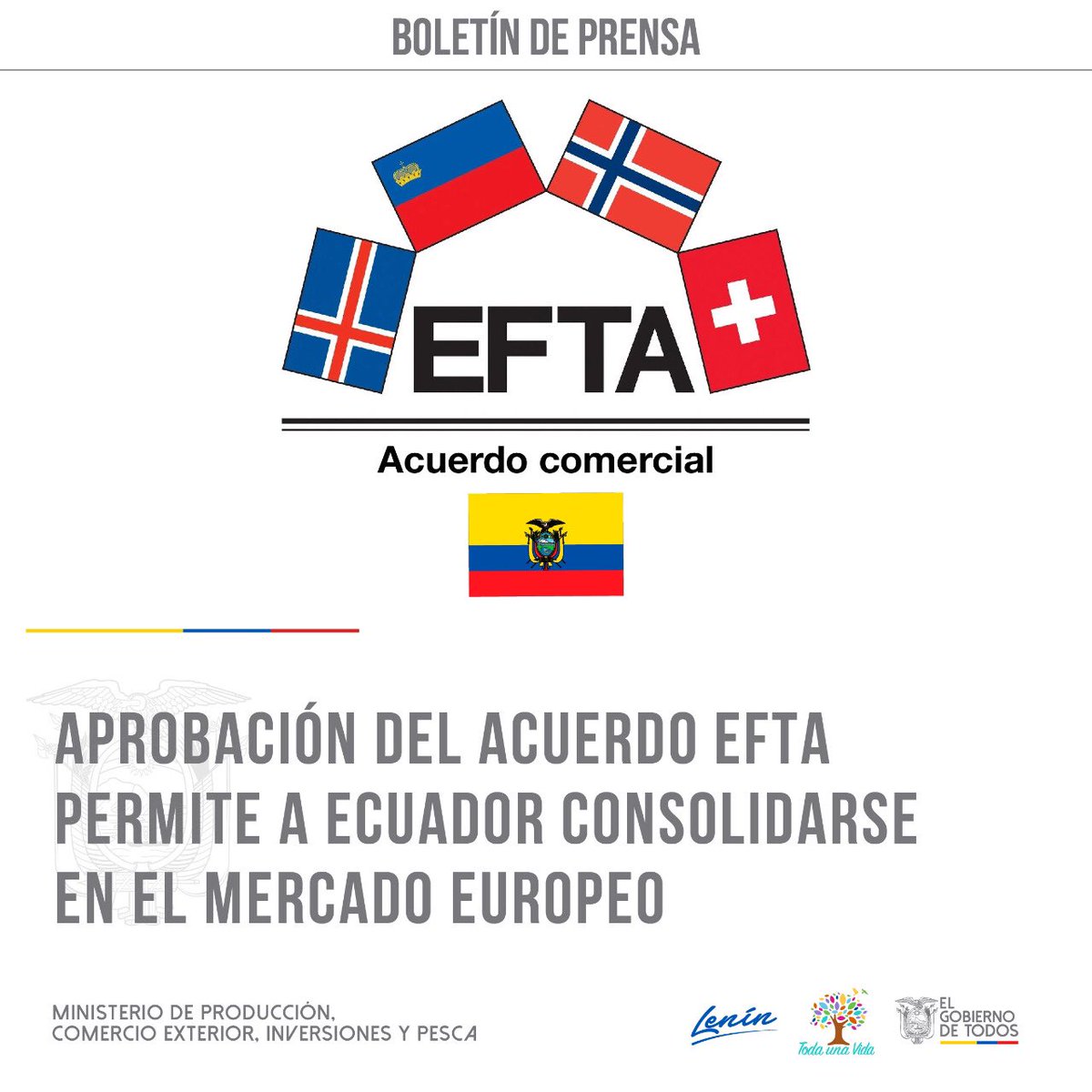 ACUERDO COMERCIAL ECUADOR - EFTA
Permite una eliminación de barreras arancelarias y reducción de barreras no arancelarias al comercio de bienes y servicios promoviendo así, la generación de condiciones para una competencia justa de oferta y demanda entre Ecuador, Suiza, Noruega, Islandia y Liechtenstein
Entra en vigor el Acuerdo: 
1 de noviembre de 2020
Libre de arancel de manera directa
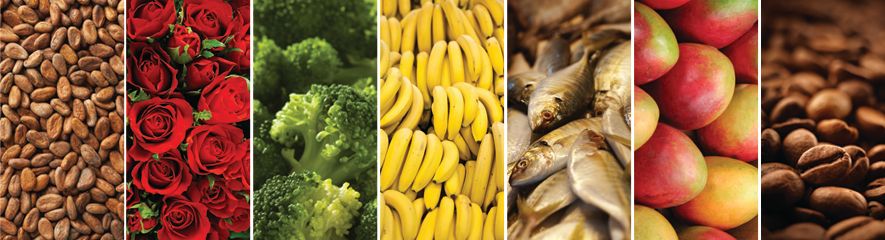 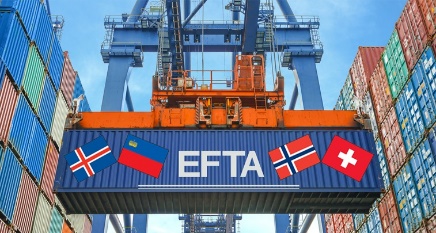 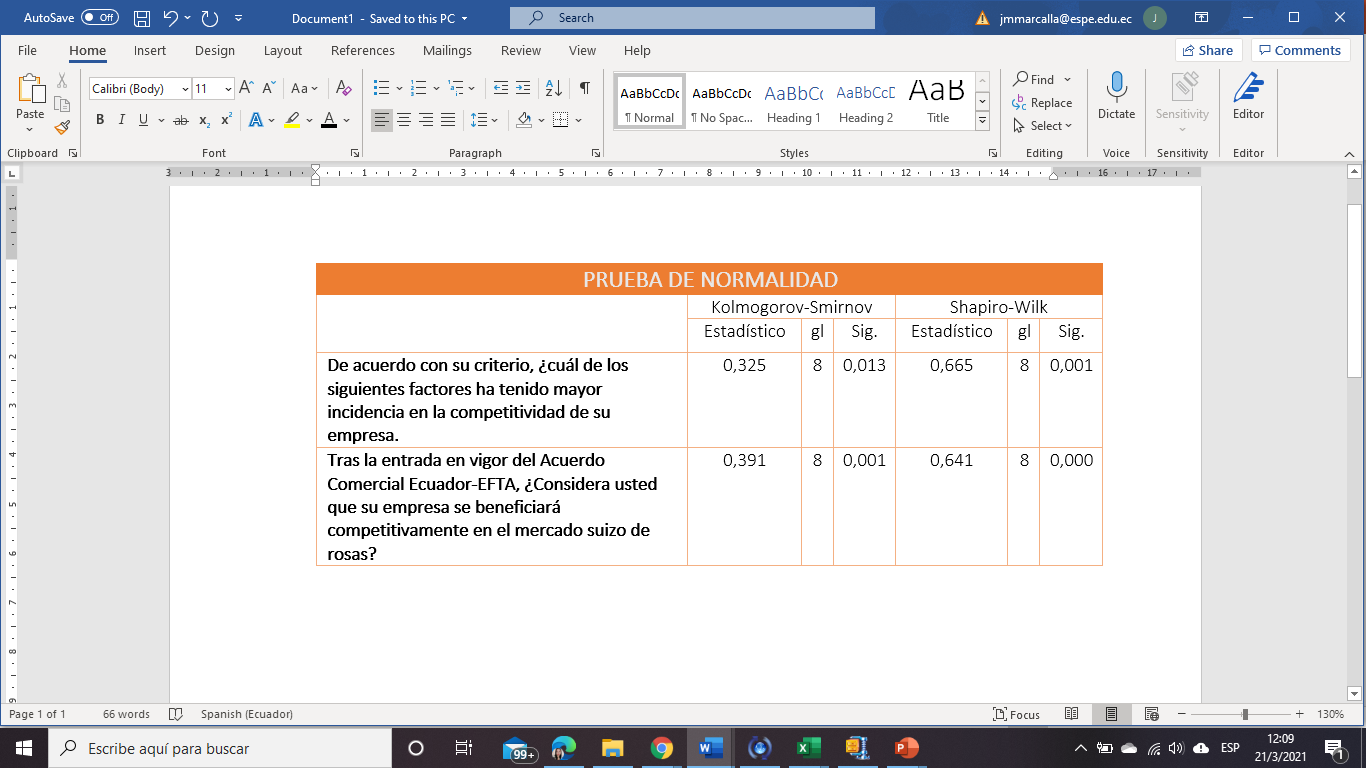 ACUERDO COMERCIAL ECUADOR – EFTA COMO FACTOR DE COMPETITIVIDAD
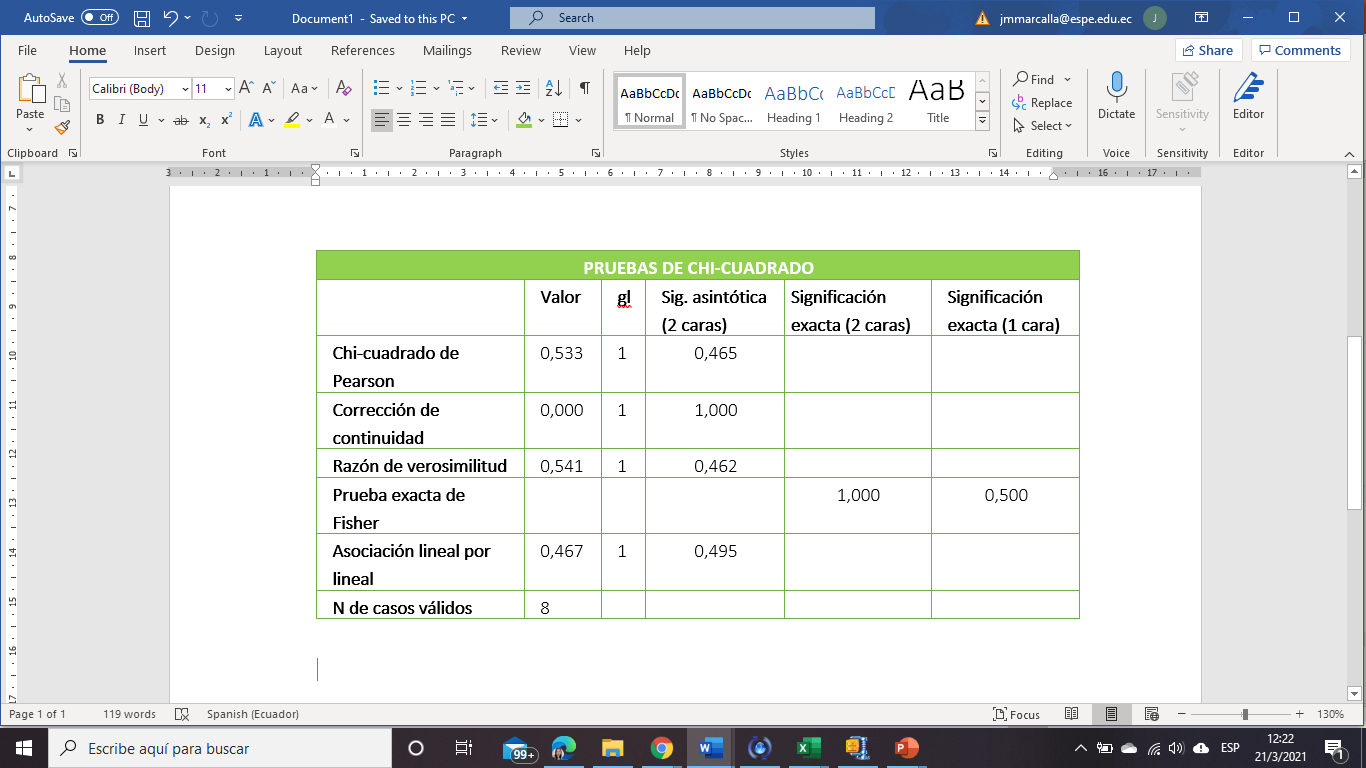 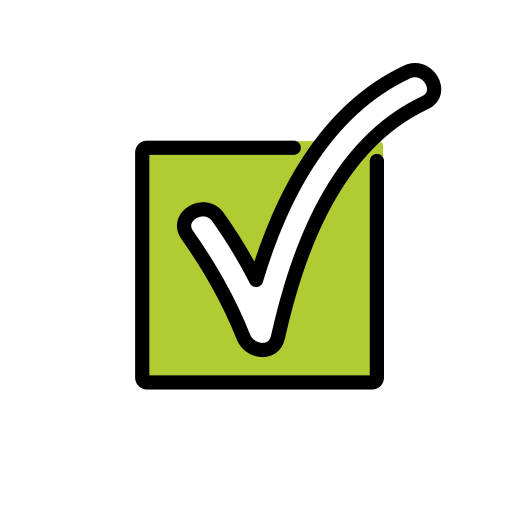 La firma del acuerdo comercial Ecuador-EFTA incide en la competitividad de las exportaciones ecuatorianas de la rosa fresca cortada al mercado suizo
Resultados Encuestas
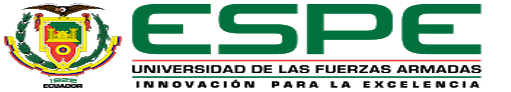 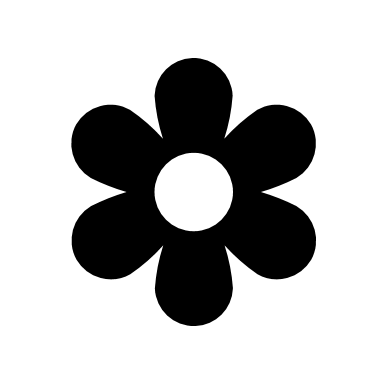 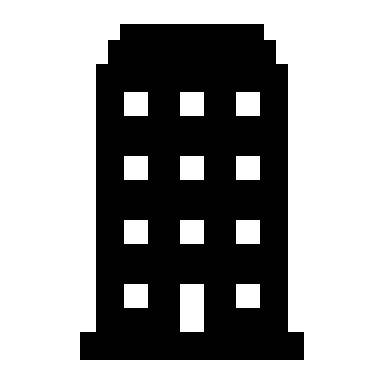 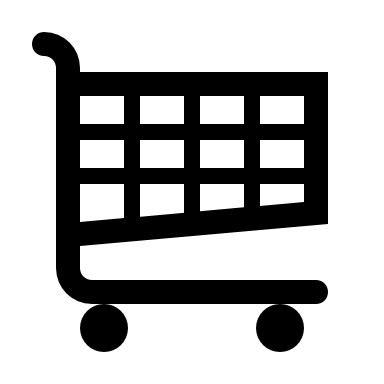 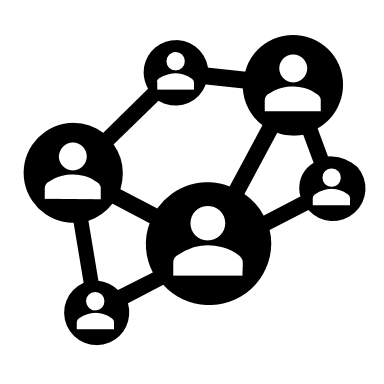 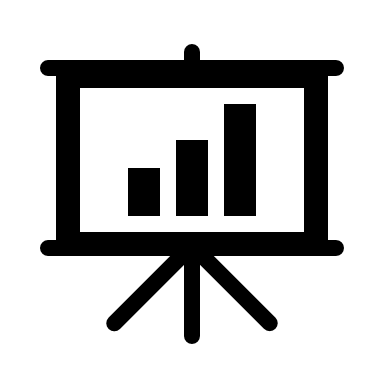 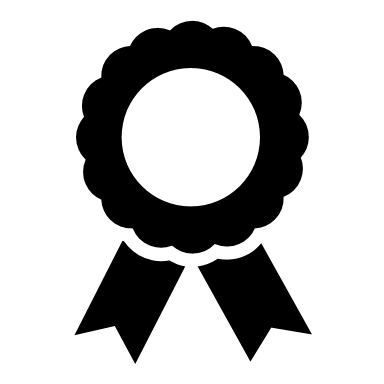 Pronósticos Exportaciones a Suiza 2021-2023 (proyecciones)
El modelo de regresión lineal se basa en datos históricos para los pronósticos de ventas. Para la interpretación de resultados se tomará en cuenta que es poco común un comportamiento lineal debido a los factores del entorno.
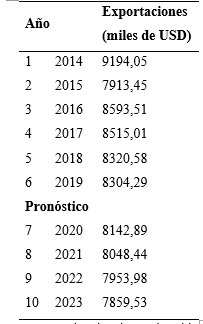 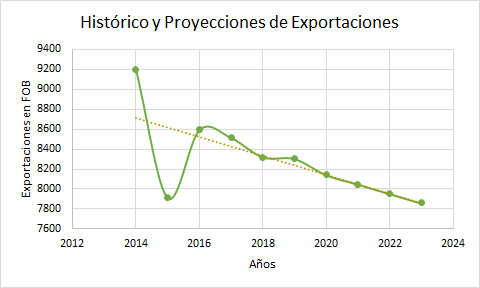 En el BCE las exportaciones de rosas registran 7119,36 miles de USD, al comparar con las proyecciones existe una variación del –13%.
El decrecimiento esperado para el periodo 2021-2023 es del 29%.
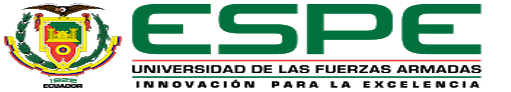 Países Bajos, análisis de pronósticos
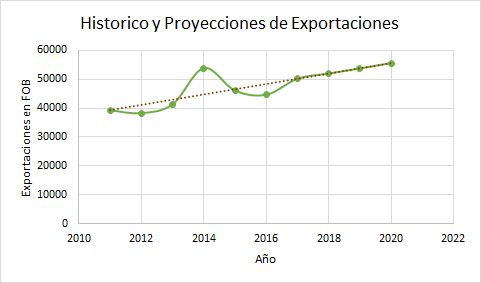 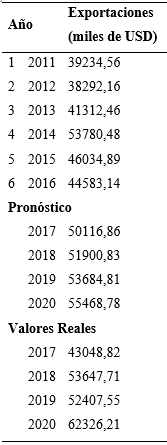 El Acuerdo Multipartes firmado con la UE, libero los aranceles de la exportación de rosas de forma inmediata. Países Bajos es el principal destino de este producto dentro del bloque económico mencionado.
En el escenario de pronósticos se esperaba un crecimiento del 26%, al realizar un análisis con los datos reales refleja un crecimiento total del 43% con variaciones de menos del 15% entre los valores registrados.
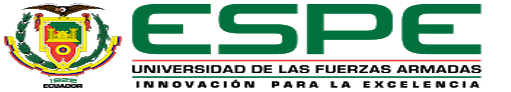 Conclusiones
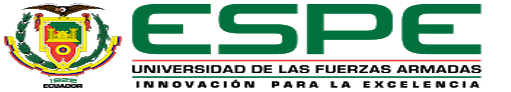 Conclusiones
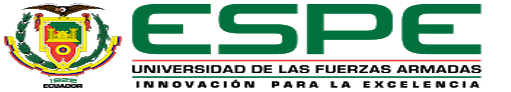 Recomendaciones
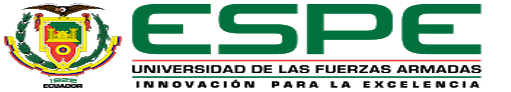 Recomendaciones
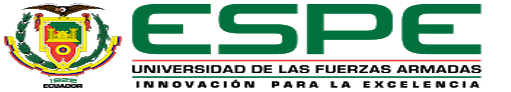 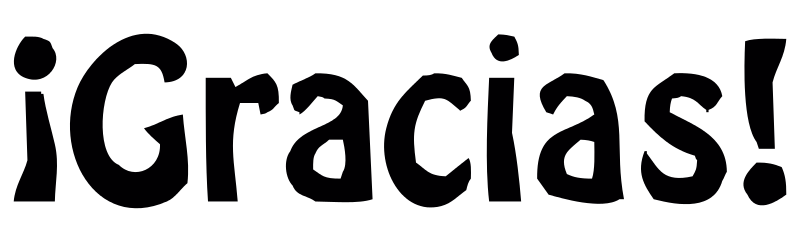 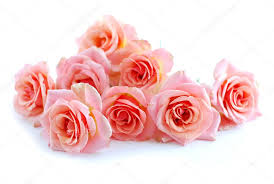